ОРГАНИЗАЦИЯ И МЕТОДИКА РАБОТЫ ШКОЛ ПАЦИЕНТОВ С БОЛЕЗНЯМИ СИСТЕМЫ КРОВООБРАЩЕНИЯПодготовила врач по медицинской профилактике Милюкова Ирина НиколаевнаГБУЗ «ООЦМП» 2015 год
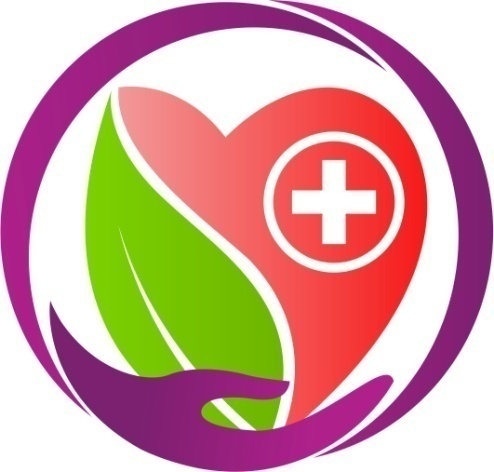 Проблемы
разница в восприятии информации медицинского характера врачами и пациентами 
разница в представлении пациента о своей болезни (внутренней картине болезни) и объективной ситуации
осознание необходимости постоянного приема медикаментов и изменения поведения -  длительный и болезненный процесс
дефицит времени у врача для преодоления этой пропасти
Методы решения
педагогические 
психологические 
психотерапевтические 
партнерская модель взаимодействия
Педагогические принципы обучения
доступное изложениие ( “голова”), 
активное участие больного в тренировке и повторении пройденного (“рука”) ,
создание открытой и доверительной атмосферы (“сердце”).
Психология (уровни восприятия)
Когнитивный («голова»)
Эмоциональный («сердце»)
Сенсомоторный («рука»)
Партнерская модель взаимодействий
пациенту делегируется часть полномочий и ответственности

 врач выступает в роли мудрого и более  опытного партнера
И что это даст?
Повышение отклика на лечение 
 Повышение ответственности пациента
 Повышение активности пациента
 Продуктивное сотрудничество 
 Изменение привычек в нужном 
     направлении
 Оптимизация процесса лечения
«Школы»  - это не только обучение пациента в целях реализации долговременного эффективного контроля над течением заболевания, но и экономия времени врача
Что делать
Сообщить информацию.
 Создать мотивацию.
 Научить (связать информацию с опытом).
 Перевести в привычную форму поведения.
Функциональный анализ поведения
• анализ элементов нездорового
поведения от которых необходимо избавиться
• выявление системы подкреплений нездорового поведения
• поиск альтернативы
Темы для обучения пациентов
• Общие сведения о БСК
• Контроль за своим состоянием
• Диета при БСК
• Медикаментозная терапия.
• Физическая активность
• Управление стрессом
• Первая помощь при неотложных              состояниях
ПОВЕДЕНИЕ
• знание симптомов своего заболевания;
• ежедневное измерение АД;
• ограничение соли;
• осознанный прием препаратов;
• сообщение о побочных эффектах препаратов;
• регулярное выполнение рекомендованных
физических нагрузок;
• ведение дневника пациента
Медикаментозная терапия – что знать пациенту
• Краткие сведения о препаратах.
• Необходимость приема каждого из препаратов.
• Побочные эффекты препаратов.
• Эффективные дозы и их необходимость.
• Режим приема препаратов.
• Ведение личной документации.
• Постоянство приема.
Пациенту о медикаментах
Ингибиторы АПФ (каптоприл,эналаприл, лизиноприл):
• расширяют сосуды и облегчают
  работу сердца;
• увеличивают продолжительность
  жизни, снижают потребность в
  стационарном лечении,
  улучшают самочувствие.
Ингибиторы АПФ:
Возможные побочные эффекты:
• чрезмерное снижение АД, особенно в
начале лечения - посоветоваться с
врачом;
• сухой кашель - посоветоваться с врачом;
• ангионевротический отек: языка, глотки,
губ, лица - прекратить прием и вызвать
скорую помощь.
Бета - блокаторы(бисопролол, корведилол, беталок)
• замедляют ритм - сердце работает
  экономнее;
• защищают сердце от адреналина;
• улучшают функцию сердца (при
  длительном приеме);
• увеличивают продолжительность      жизни.
Бета - блокаторы
Возможные побочные эффекты

• замедление пульса менее 50
   уд./мин.;
• усиление слабости.
Диуретики (мочегонные)
• увеличивают количество выделяемой мочи, помогая организму избавиться от избытка натрия и жидкости, вызывающих застой
• быстро улучшают самочувствие
Диуретики (мочегонные)
Возможные побочные действия
• головокружение или «дурнота» при вставании;
• сухость во рту;
• повышенная жажда;
• перебои в работе сердца;
• судороги или боли в мышцах (особенно в мышцах ног) • тошнота или рвота;
• необычная утомляемость или слабость;
• кожные сыпи.
Пациенту о правилах приемамедикаментов
• не пропускать приема медикаментов
  при хорошем самочувствии;
• не снижать дозы без консультации с врачом;
• не экономить на лекарствах путем
  снижения дозы.
Соль - цели
• Диета с низким содержанием соли 5гр.соли 
  (1 чайная ложка).
• Навыки распознавания диеты с
   высоким/низким содержанием соли
• Целесообразность ведения дневника с
  ежедневными записями о принятой пище,
  с целью последующей коррекции
  диеты в сторону низкосолевой
Соль- знания
• 10% соли из овощей, фруктов других     натуральных продуктов;
• 15% соль, которую сознательно
добавляют в пищу;
• 75% в составе продуктов,
изготовленных промышленным
способом!!!
Соль - мотивация
соль - основной источник натрия
организм человека нуждается в очень небольшом количестве натрия, около 500мг в день, что соответствует 1г (чайной ложки) поваренной соли
 употребление большого количества соли (хлорида натрия) при БСК может привести к ухудшению состояния
 соль (натрий) вызывает задержку жидкости в организме, затрудняя   работу сердца и вызывает отеки
соль (натрий) снижает эффективность медикаментов
Соль - действия
отказаться от солений, маринадов и продуктов
   консервирования и копчения
избавиться от привычки досаливать пищу за столом, не пробуя ее.
ограничить соль, используемую при приготовлении  пищи
 записывать количество натрия, которое
    потребляете ежедневно.
 для определения количества натрия в продуктах
    используйте  информацию на упаковке.
Физические нагрузкиполезные
обычно это динамические нагрузки типа ходьбы в среднем или медленном   темпе
• вид, интенсивность,   продолжительность  определяются врачом индивидуально;
Следует избегать
• подъема тяжестей,
• изометрических нагрузок
(напряжение мышц без движения),
• занятий ритмической гимнастикой,
• интенсивных нагрузок, например,
бега, в том числе и бега трусцой.
Положительные эффектыфизических нагрузок
• расширяют сосуды, облегчают
работу сердца;
• улучшают кровоснабжение мышц;
• позволяют предотвратить
уменьшение мышечной массы;
• уменьшают тревожность.
Эффективность
По данным метанализа 9 рандомизированных исследований, включавших 1336 больных с ХСН 
обучение, консультации по медикаментам, диете, физическим нагрузкам, наблюдение, контакты по телефону позволили снизить

• риск смерти на 6%
• риск повторной госпитализации на 23%

Alister F.A. et al Am J Med 2001, 110 (5) p 378- 384
Как помочь пациенту изменить образ жизни
Уделять пациенту достаточно времени
Говорить с пациентом на его языке
Наладить дружеское сотрудничество
Убедить пациента в связи между образом жизни и болезнью
Учитывать личное мнение пациента о своей болезни
Помочь составить план изменения поведенческих привычек с целью снижения риска
Трудное надо сделать привычным,
привычное - легким, а легкое приятным.

К.С. Станиславский